Book Review Project
By: Sarah Becker
DivergentBy: Veronica Roth
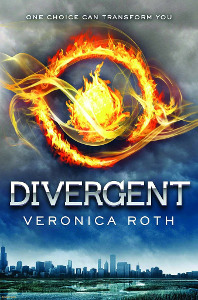 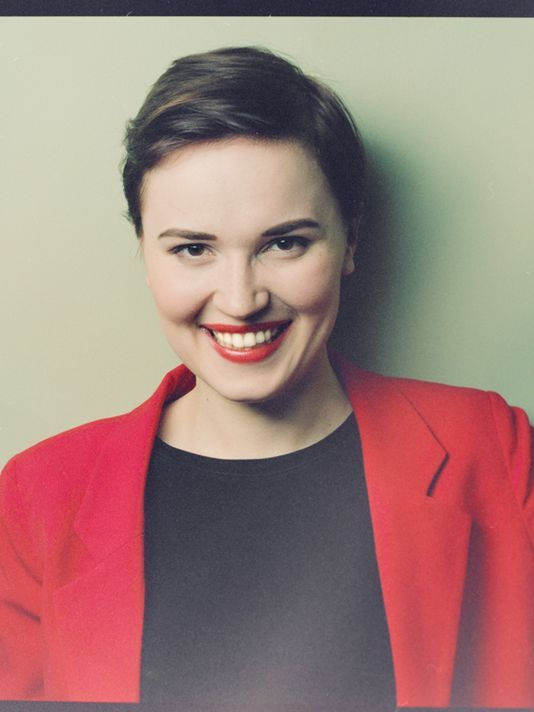 summary
Tris Prior moves from Abnegation to Dauntless
Beatrice is From abnegation
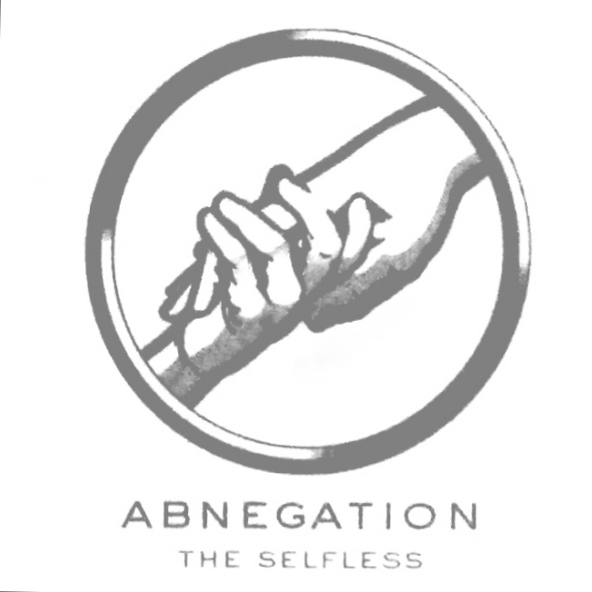 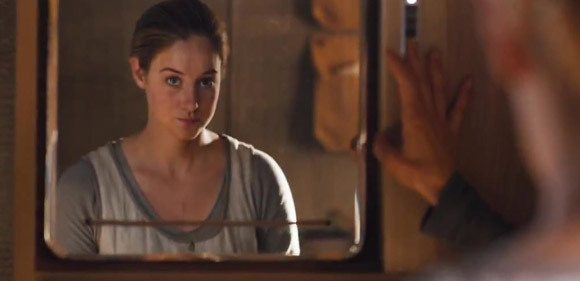 Tris chooses Dauntless
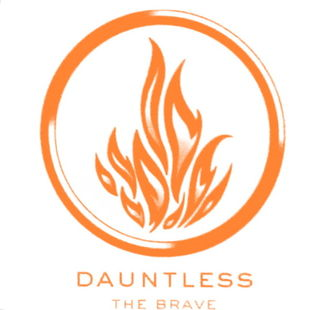 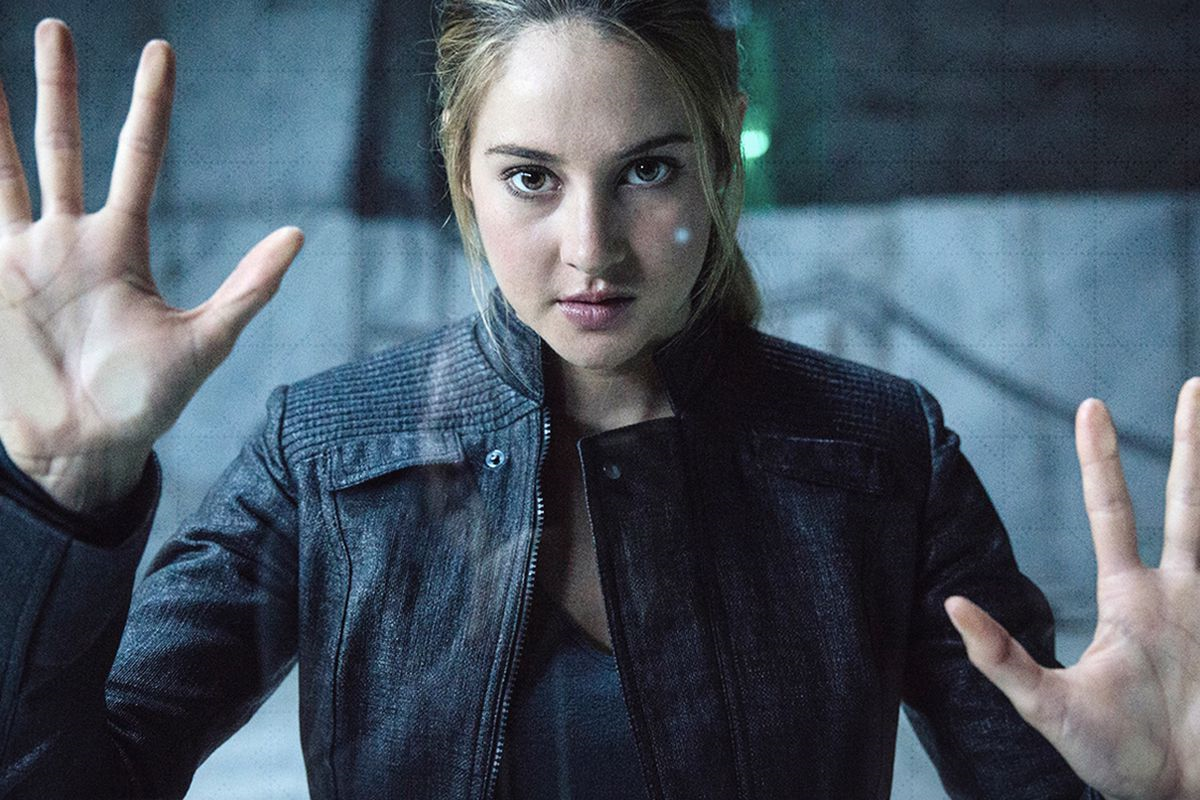 Character that changed the most: Tobias (four)
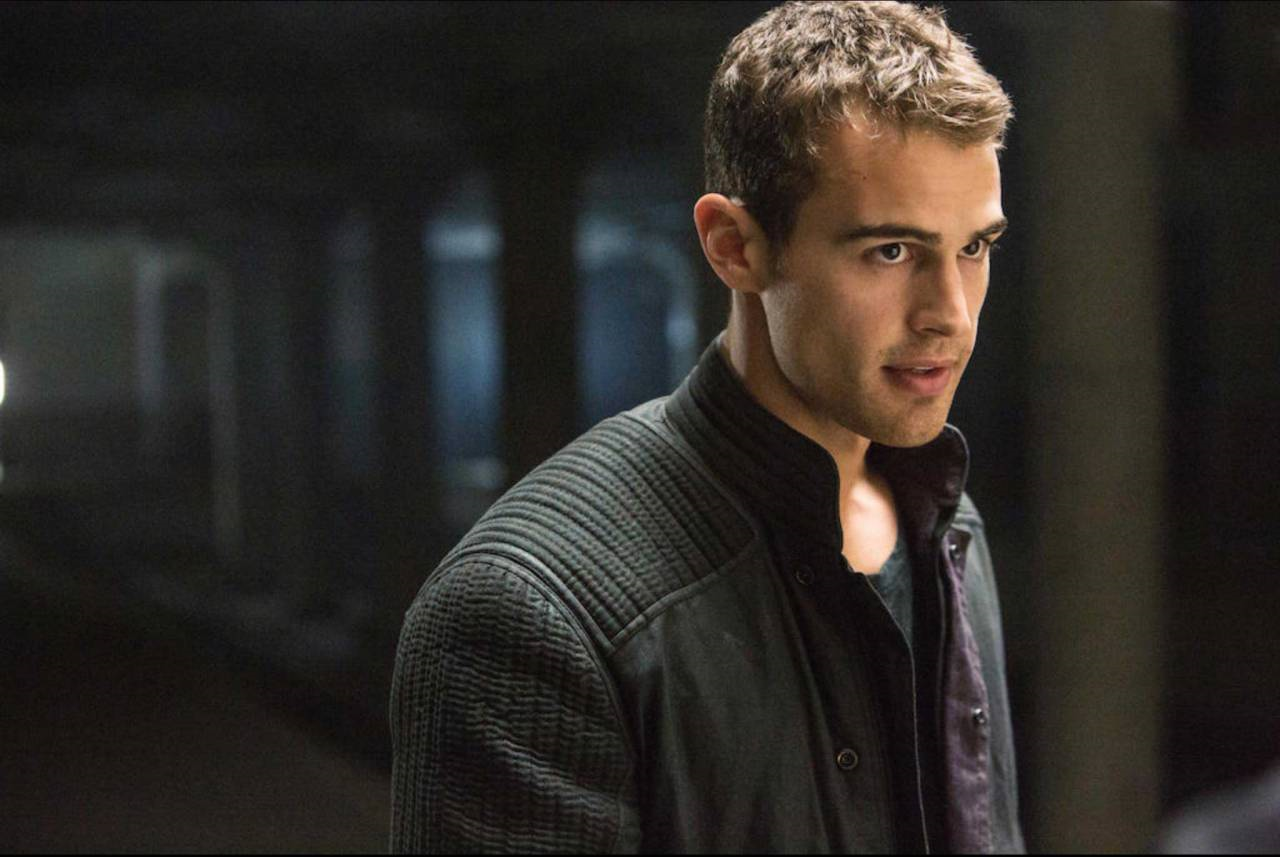 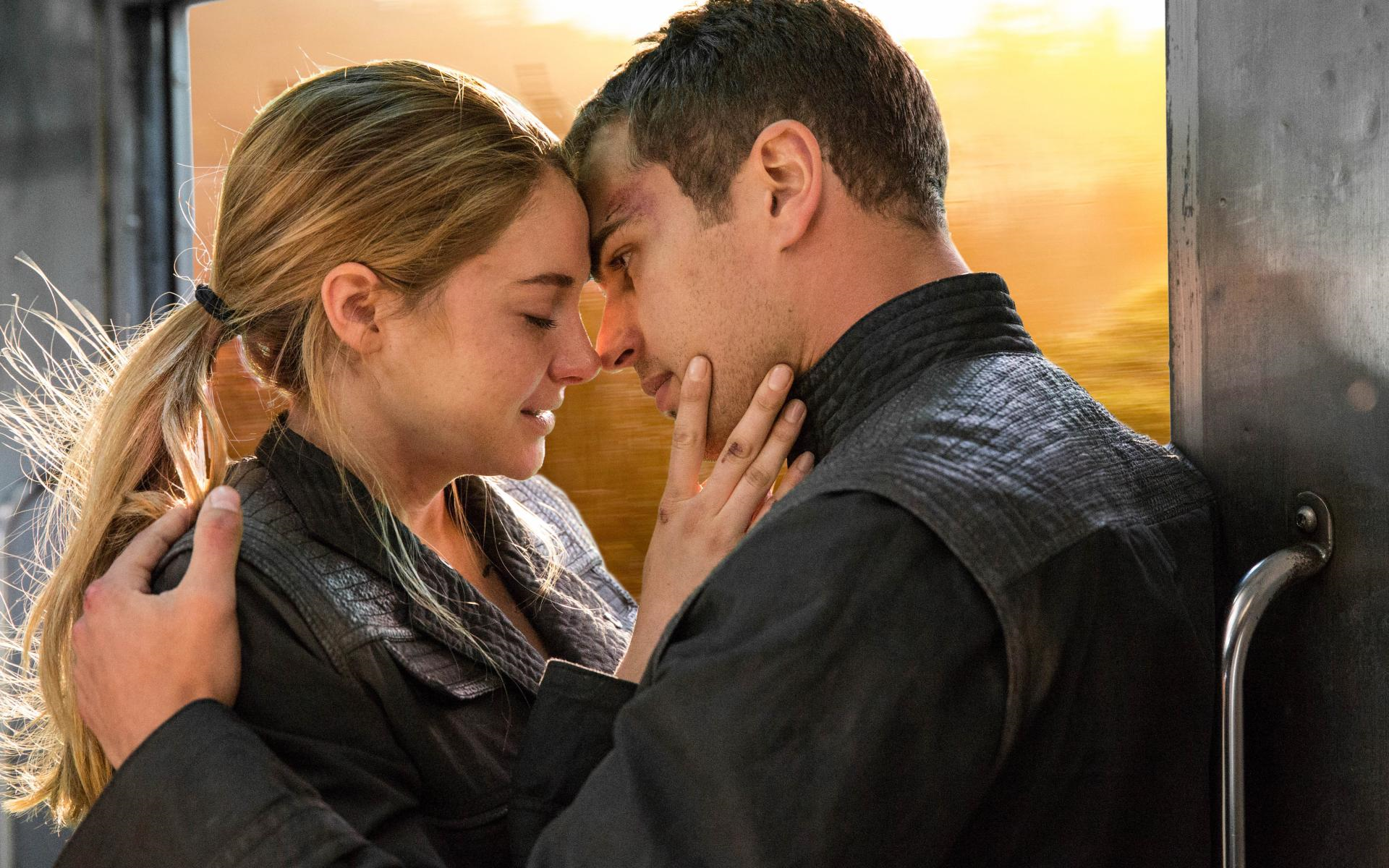 Tobias: “I am kinder than I seemed in training I promise.” (403).
Connection to real life: Stereotypes in society/facing fears
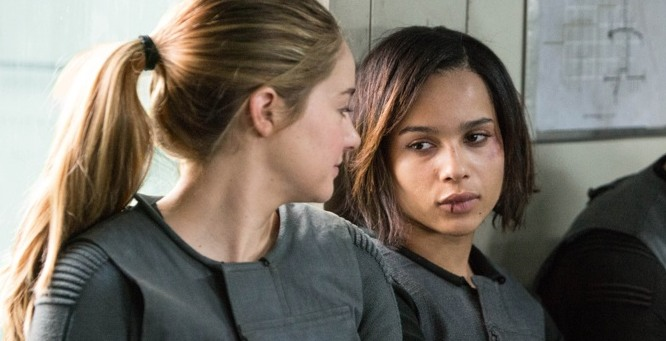 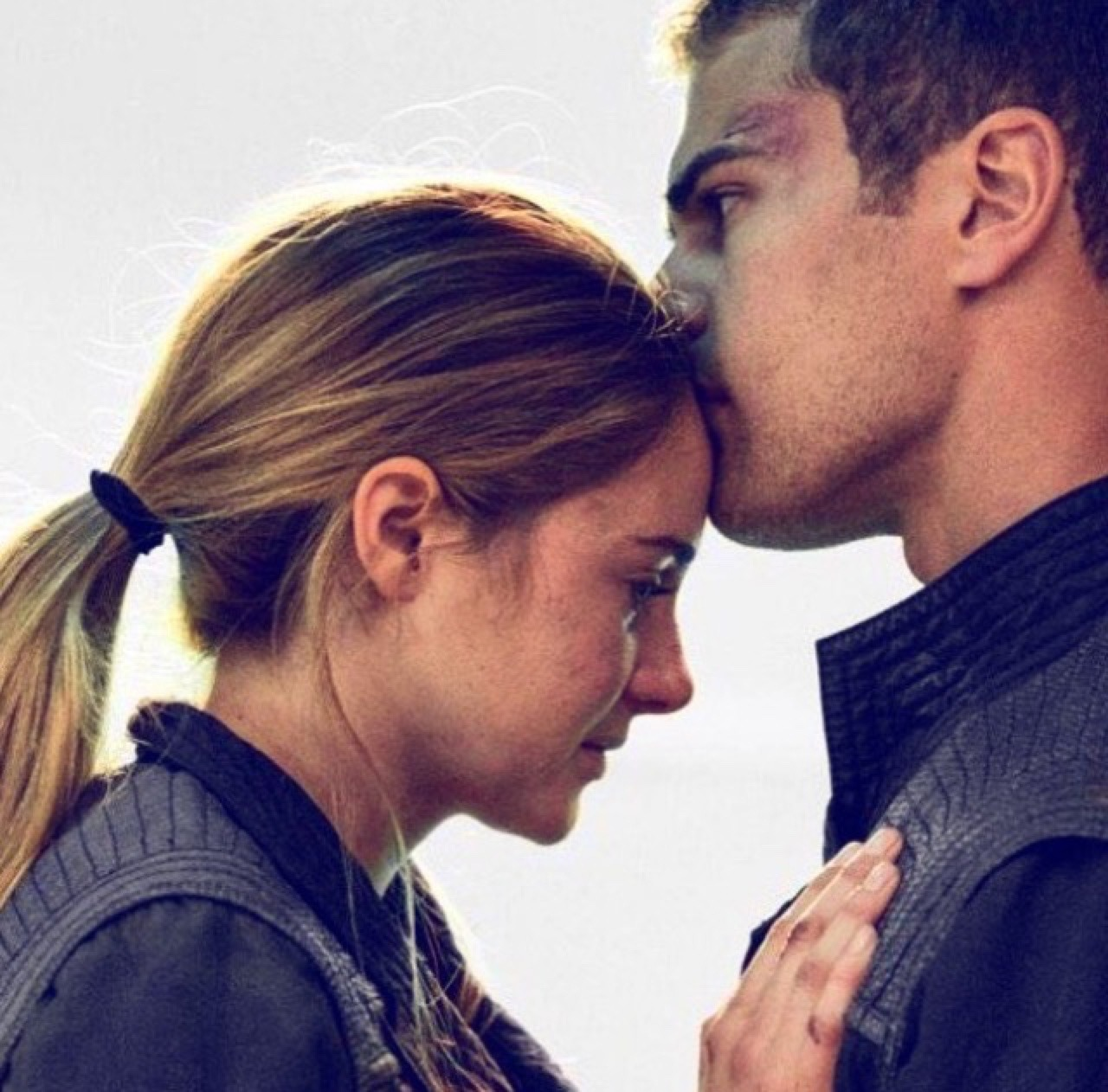 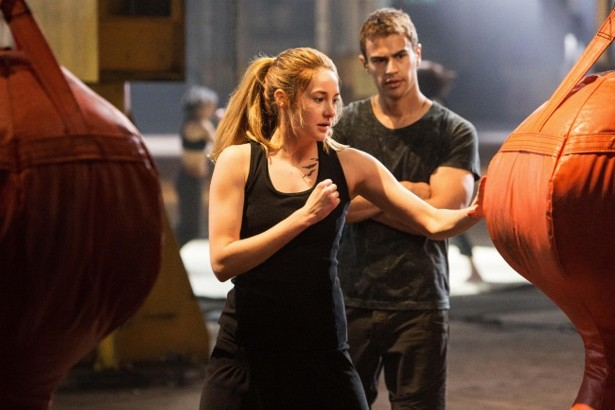 “’I’m Christina,’ she says offering me her hand.” (51).
Significance of title: divergent
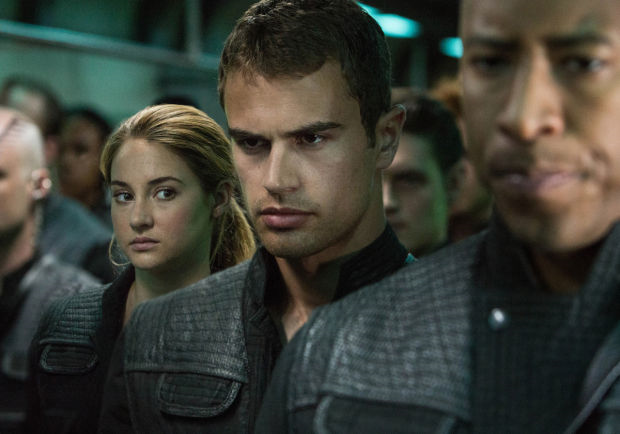 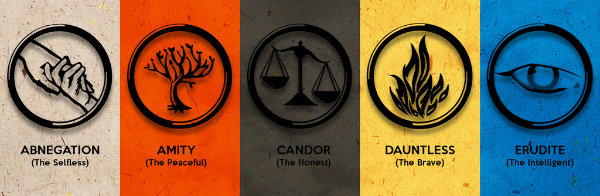 Tris: ”It’s my choice now, no matter what the test says. Abnegation. Dauntless. Erudite. Divergent.” (23).
Reading level of divergent:
DRA LEVEL: 70  It has a 7th-8th grade reading level. Recommended 9th-12th grade
Book rating/Recommendation
RATE: 9/10 WOULD RECOMMEND READING THIS BOOK